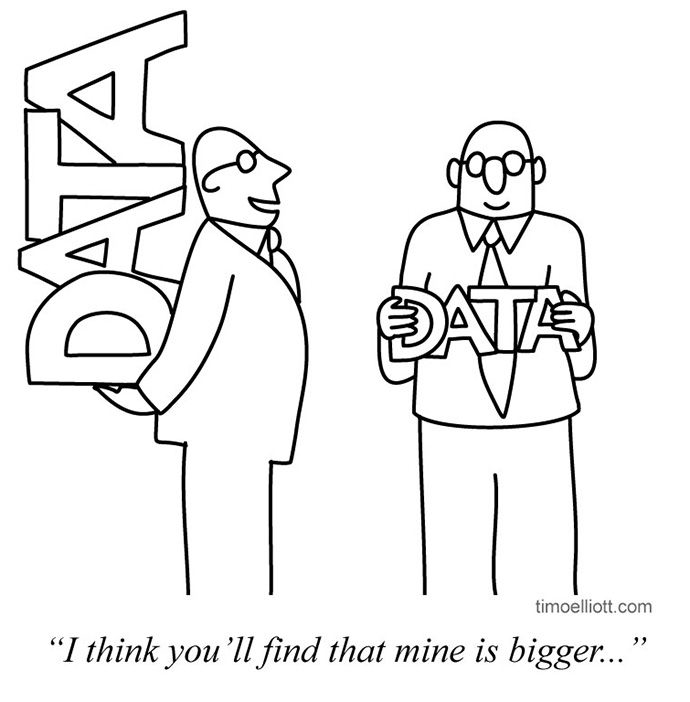 Automated Decisions(What kind of automated decisions are prohibited by default?)art. 22 GDPR
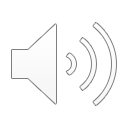 HumanE-AI-NET Tutorial Legal Protection by Design
Fall 2020
1
GDPR art. 22: Automated individual decision-making, including profiling
4(4) ‘profiling’ means 
any form of automated processing of personal data 
consisting of the use of personal data 
to evaluate certain personal aspects relating to a natural person,
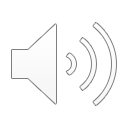 Fall 2020
HumanE-AI-NET Tutorial Legal Protection by Design
2
GDPR art. 22: Automated individual decision-making, including profiling
4(4) ‘profiling’ means 
any form of automated processing of personal data 
consisting of the use of personal data 
to evaluate certain personal aspects relating to a natural person, 
in particular to analyse or predict aspects concerning that natural person's performance at work, economic situation, health, personal preferences, interests, reliability, behaviour, location or movements;
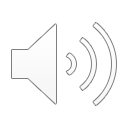 Fall 2020
HumanE-AI-NET Tutorial Legal Protection by Design
3
GDPR art. 22: Automated individual decision-making, including profiling
1. The data subject shall have the right 
not to be subject to
a decision 
based solely on automated processing, including profiling, 
which produces legal effects concerning him or her or similarly significantly affects him or her
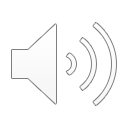 Fall 2020
HumanE-AI-NET Tutorial Legal Protection by Design
4
GDPR art. 22: Automated individual decision-making, including profiling
EDPB Guidelines (WP251rev.01, 2018)
“An automated process produces what is in effect a recommendation concerning a data subject. If a human being reviews and takes account of other factors in making the final decision, that decision would not be ‘based solely’ on automated processing.”
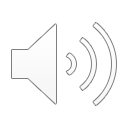 Fall 2020
HumanE-AI-NET Tutorial Legal Protection by Design
5
GDPR art. 22: Automated individual decision-making, including profiling
EDPB Guidelines (WP251rev.01, 2018)
The controller cannot avoid the Article 22 provisions by fabricating human involvement. For example, if someone routinely applies automatically generated profiles to individuals without any actual influence on the result, this would still be a decision based solely on automated processing.
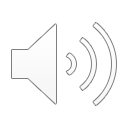 Fall 2020
HumanE-AI-NET Tutorial Legal Protection by Design
6
GDPR art. 22: Automated individual decision-making, including profiling
EDPB Guidelines (WP251rev.01, 2018)
The controller cannot avoid the Article 22 provisions by fabricating human involvement. For example, if someone routinely applies automatically generated profiles to individuals without any actual influence on the result, this would still be a decision based solely on automated processing.
To qualify as human involvement, the controller must ensure that any oversight of the decision is meaningful, rather than just a token gesture. It should be carried out by someone who has the authority and competence to change the decision. As part of the analysis, they should consider all the relevant data.
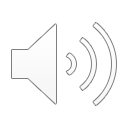 Fall 2020
HumanE-AI-NET Tutorial Legal Protection by Design
7
GDPR art. 22: Automated individual decision-making, including profiling
2.Paragraph 1 shall not apply if the decision: 
is necessary for entering into, or performance of, a contract between the data subject and a data controller; 
is authorised by Union or Member State law to which the controller is subject and which also lays down suitable measures to safeguard the data subject's rights and freedoms and legitimate interests; or 
is based on the data subject's explicit consent.
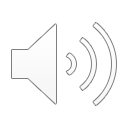 Fall 2020
HumanE-AI-NET Tutorial Legal Protection by Design
8
GDPR art. 22: Automated individual decision-making, including profiling
3. In the cases referred to in points (a) and (c) of paragraph 2, the data controller shall
implement suitable measures 
to safeguard the data subject's rights and freedoms and legitimate interests, 
at least the right to obtain human intervention on the part of the controller, 
to express his or her point of view and to contest the decision.
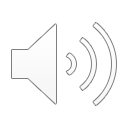 Fall 2020
HumanE-AI-NET Tutorial Legal Protection by Design
9
GDPR art. 22: Automated individual decision-making, including profiling
4. Decisions referred to in paragraph 2 
shall not be based on special categories of personal data referred to in Article 9(1), 
unless point (a) or (g) of Article 9(2) applies and 
suitable measures to safeguard the data subject's rights and freedoms and legitimate interests are in place.
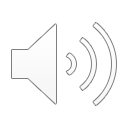 Fall 2020
HumanE-AI-NET Tutorial Legal Protection by Design
10
GDPR art. 22: Automated individual decision-making, including profiling
(71) The data subject should have the right not to be subject to a decision, 
which may include a measure, 
evaluating personal aspects relating to him or her 
which is based solely on automated processing and 
which produces legal effects concerning him or her or similarly significantly affects him or her, 
such as automatic refusal of an online credit application or e-recruiting practices without any human intervention.
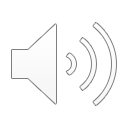 Fall 2020
HumanE-AI-NET Tutorial Legal Protection by Design
11
GDPR art. 22: Automated individual decision-making, including profiling
(71) (…) should be allowed 
where expressly authorised by Union or Member State law to which the controller is subject, 
including for fraud and tax-evasion monitoring and 
prevention purposes 
conducted in accordance with the regulations, standards and recommendations of Union institutions or national oversight bodies and 
to ensure the security and reliability of a service provided by the controller, (…)
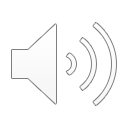 Fall 2020
HumanE-AI-NET Tutorial Legal Protection by Design
12
GDPR art. 22: Automated individual decision-making, including profiling
(71) (…) In any case, such processing should be subject to suitable safeguards, 
which should include 
specific information to the data subject and 
the right to obtain human intervention, 
to express his or her point of view, 
to obtain an explanation of the decision reached after such assessment and
 to challenge the decision. 
Such measure should not concern a child.
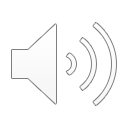 Fall 2020
HumanE-AI-NET Tutorial Legal Protection by Design
13
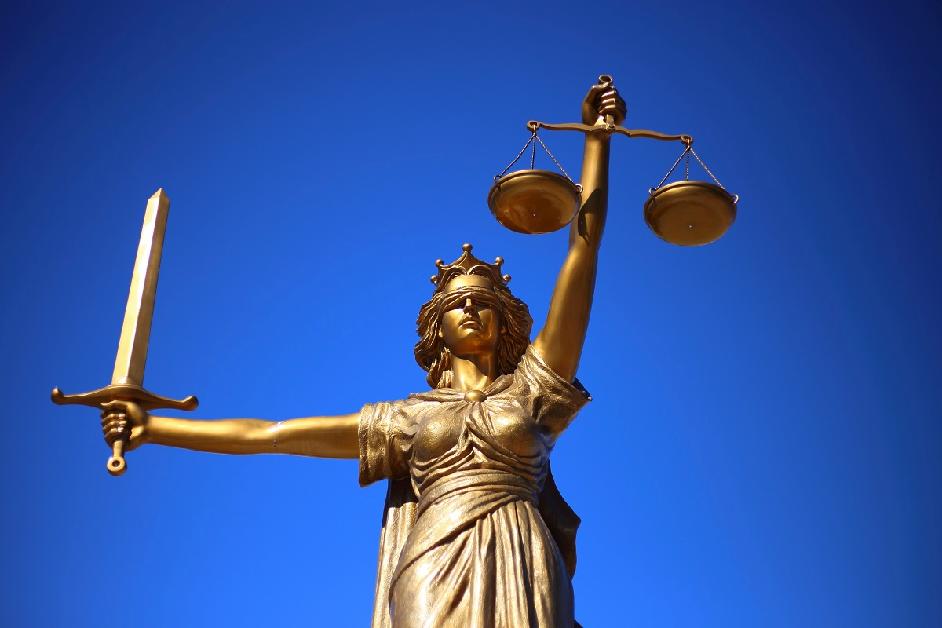 HumanE-AI-NET

GDPR: enables, prohibits, restricts
Reasonable
Pertinent
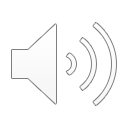 Fall 2020
HumanE-AI-NET Tutorial Legal Protection by Design
14